The Design and Evolution ofLive Storage Migration in VMware ESX
Ali Mashtizadeh, VMware, Inc.
Emré Celebi, VMware, Inc.
Tal Garfinkel, VMware, Inc.
Min Cai, VMware, Inc.
Agenda
What is live migration?
Migration architectures
Lessons
What is live migration (vMotion)?
Moves a VM between two physical hosts
No noticeable interruption to the VM (ideally)

Use cases:
Hardware/software upgrades
Distributed resource management
Distributed power management
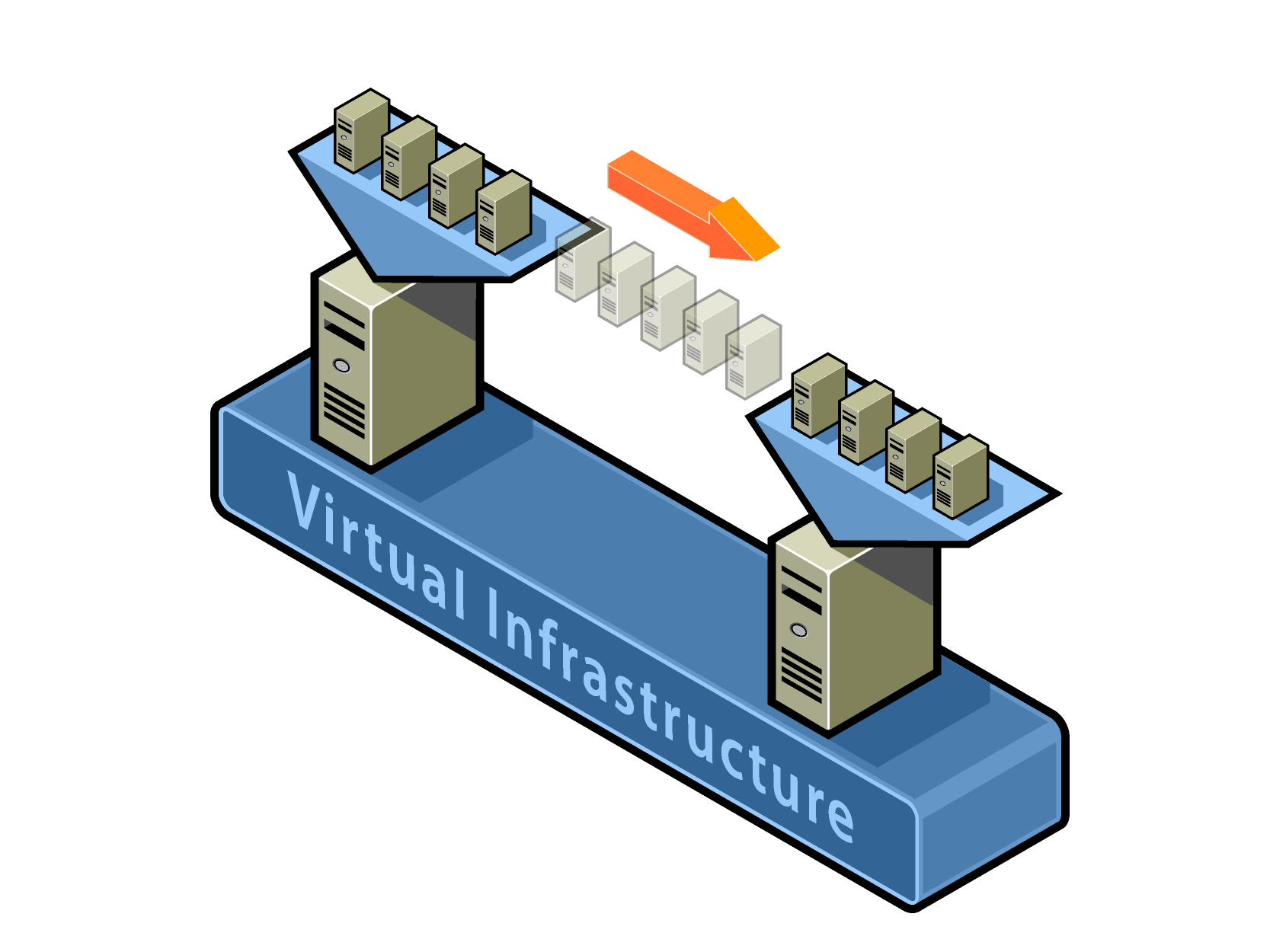 Live Migration
Virtual Machine
Virtual Machine
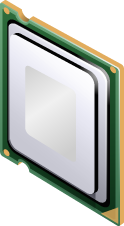 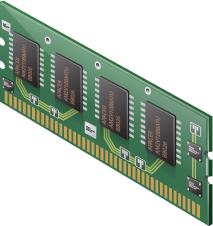 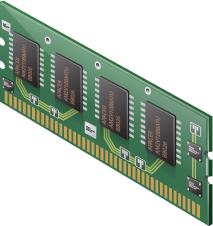 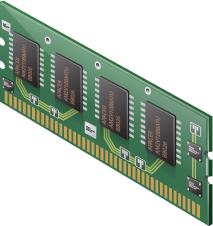 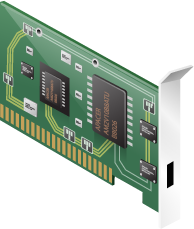 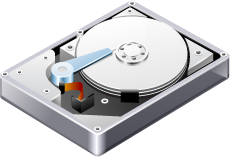 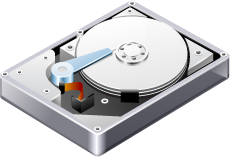 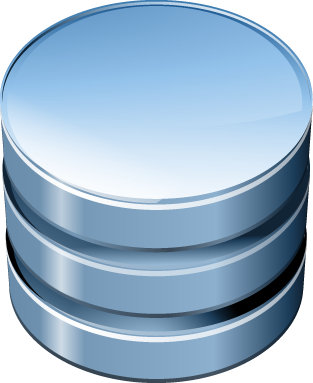 Source
Destination
Disk is placed on a shared volume (100GBs-1TBs)
CPU and Device State is copied (MBs)

Memory is copied (GBs)
Large and it changes often → Iteratively copy
Live Storage Migration
What is live storage migration?
Migration of a VM’s virtual disks


Why does this matter?
VMs can be very large
Array maintenance means you may migrate all VMs in an array
Migration time in hours
Live Migration and Storage Live Migration – a short history
ESX 2.0 (2003) – Live migration (vMotion)
Virtual disks must live on shared volumes

ESX 3.0 (2006) – Live storage migration lite (Upgrade vMotion)
Enabled upgrade of VMFS by migrating the disks
ESX 3.5 (2007) – Live storage migration (Storage vMotion)
Storage array upgrade and repair
Manual storage load balancing
Snapshot based

ESX 4.0 (2009) – Dirty block tracking (DBT)
ESX 5.0 (2011) – IO Mirroring
Agenda
What is live migration?
Migration architectures
Lessons
Goals
Migration Time
Minimize total end-to-end migration time
Predictability of migration time

Guest Penalty
Minimize performance loss
Minimize downtime

Atomicity
Avoid dependence on multiple volumes (for replication fault domains)

Guarantee Convergence
Ideally we want migrations to always complete successfully
Convergence
Migration time vs. downtime

More migration time → more guest performance impact
More downtime → more service unavailability

Factors that effect convergence:
Block dirty rate
Available storage network bandwidth
Workload interactions

Challenges:
Many workloads interacting on storage array
Unpredictable behavior
Downtime
Migration Time
Data Remaining
Time
Migration Architectures
Snapshotting

Dirty Block Tracking (DBT)
Heat Optimization

IO Mirroring
Snapshot Architecture – ESX 3.5 U1
ESX Host
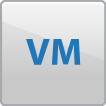 VMDK
VMDK
VMDK
VMDK
Dest Volume
Src Volume
Synthetic Workload
Synthetic Iometer workload (OLTP):
30% Write/70% Read
100% Random
8KB IOs
Outstanding IOs (OIOs) from 2 to 32

Migration Setup:
Migrated both the 6 GB System Disk and 32 GB Data Disk

Hardware:
Dell PowerEdge R710: Dual Xeon X5570 2.93 GHz
Two EMC CX4-120 arrays connected via 8Gb Fibre Channel
Migration Time vs. Varying OIO
Downtime vs. Varying OIO
Total Penalty vs. Varying OIO
Snapshot Architecture
Benefits
Simple implementation
Built on existing and well tested infrastructure

Challenges
Suffers from snapshot performance issues
Disk space: Up to 3x the VM size
Not an atomic switch from source to destination
A problem when spanning replication fault domains
Downtime
Long migration times
Snapshot versus Dirty Block Tracking Intuition
Virtual disk level snapshots have overhead to maintain metadata
Requires lots of disk space

We want to operate more like live migration
Iterative copy
Block level copy rather than disk level – enables optimizations

We need a mechanism to track writes
Dirty Block Tracking (DBT) Architecture – ESX 4.0/4.1
ESX Host
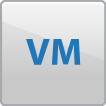 VMDK
VMDK
VMDK
Dest Volume
Src Volume
Data Mover (DM)
Kernel Service
Provides disk copy operations
Avoids memory copy (DMAs only)

Operation (default configuration)
16 Outstanding IOs
256 KB IOs
Migration Time vs. Varying OIO
Downtime vs. Varying OIO
Total Penalty vs. Varying OIO
Dirty Block Tracking Architecture
Benefits
Well understood architecture based similar to live VM migration
Eliminated performance issues associated with snapshots
Enables block level optimizations
Atomicity

Challenges
Migrations may not converge (and will not succeed with reasonable downtime)
Destination slower than source
Insufficient copy bandwidth
Convergence logic difficult to tune
Downtime
Block Write Frequency – Exchange Workload
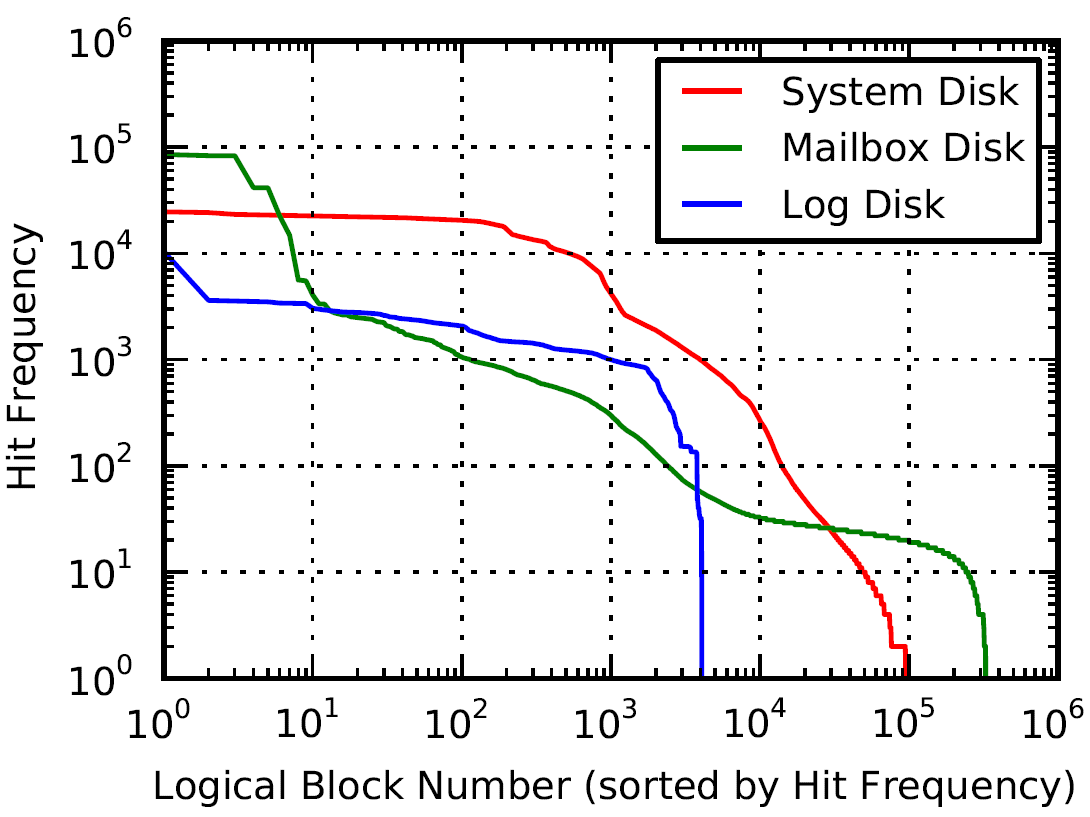 Heat Optimization – Introduction
Defer copying data that is frequently written

Detects frequently written blocks
File system metadata
Circular logs
Application specific data

No significant benefit for:
Copy on write file systems (e.g. ZFS, HAMMER, WAFL)
Workloads with limited locality (e.g. OLTP)
Heat Optimization – Design
Disk LBAs
DBT versus IO Mirroring Intuition
Live migration intuition – intercepting all memory writes is expensive 
Trapping interferes with data fast path
DBT traps only first write to a page
Writes a batched to aggregate subsequent writes without trap

Intercepting all storage writes is cheap
IO stack processes all IOs already

IO Mirroring
Synchronously mirror all writes
Single pass copy of the bulk of the disk
IO Mirroring – ESX 5.0
ESX Host
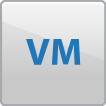 VMDK
VMDK
VMDK
Dest Volume
Src Volume
Migration Time vs. Varying OIO
Downtime vs. Varying OIO
Total Penalty vs. Varying OIO
IO Mirroring
Benefits
Minimal migration time
Near-zero downtime
Atomicity

Challenges
Complex code to guarantee atomicity of the migration
Odd guest interactions require code for verification and debugging
Throttling the source
IO Mirroring to Slow Destination
Start
End
Agenda
What is live migration?
Migration architectures
Lessons
Recap
In the beginning live migration

Snapshot:
Usually has the worst downtime/penalty
Whole disk level abstraction
Snapshot overheads due to metadata
No atomicity

DBT:
Manageable downtime (except when OIO > 16)
Enabled block level optimizations
Difficult to make convergence decisions
No natural throttling
Recap – Cont.
Insight: storage is not memory
Interposing on all writes is practical and performant

IO Mirroring:
Near-zero downtime
Best migration time consistency
Minimal performance penalty
No convergence logic necessary
Natural throttling
Future Work
Leverage workload analysis to reduce mirroring overhead
Defer mirroring regions with potential sequential write IO patterns
Defer hot blocks
Read ahead for lazy mirroring

Apply mirroring to WAN migrations
New optimizations and hybrid architecture
Thank You!
Backup Slides
Exchange Migration with Heat
Exchange Workload
Exchange 2010:
Workload generated by Exchange Load Generator
2000 User mailboxes
Migrated only the 350 GB mailbox disk

Hardware:
Dell PowerEdge R910: 8-core Nehalem-EX
EMC CX3-40
Migrated between two 6 disk RAID-0 volumes
Exchange Results
IO Mirroring Lock Behavior
Moving the lock region
Wait for non-mirrored inflight read IOs to complete. (queue all IOs)
Move the lock range
Release queued IOs
II
Locked region:
IOs deferred until lock release
I
Mirrored region:
Write IOs mirrored
III
Unlocked region:
Write IOs to source only
Non-trivial Guest Interactions
Guest IO crossing disk locked regions

Guest buffer cache changing

Overlapped IOs
Lock Latency and Data Mover Time
Lock
Lock Contention
2nd Disk
IO Mirroring
Lock Contention
No Contention
Time (s)
Source/Destination Valid Inconsistencies
Normal Guest Buffer Cache Behavior





This inconsistency is okay!
Source and destination are both valid crash consistent views of the disk
Guest OS
Modifies
Buffer Cache
Guest OS
Issues IO
Source IO
Issued
Destination
IO Issued
Time
Source/Destination Valid Inconsistencies
Overlapping IOs (Synthetic workloads only)







Seen in Iometer and other synthetic benchmarks
File systems do not generate this
IO 2
Issue Order
LBA
IO 1
Virtual Disk
IO Reordering
IO 1
IO 2
Issue Order
Issue Order
LBA
LBA
IO 2
IO 1
Source Disk
Destination Disk
Write to blocks
Dirty block
?
?
?
?
?
Incremental DBT Optimization – ESX 4.1
Copy
Ignore
Copy
Ignore
Disk Blocks